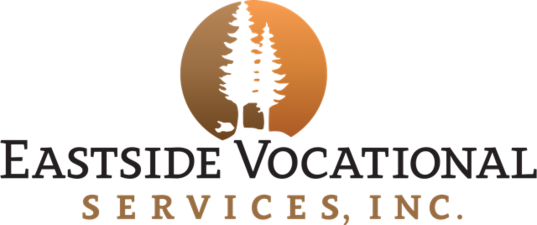 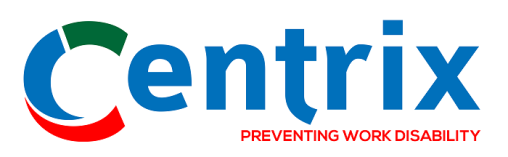 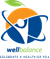 Preventing Work Disability 
The Experience of Return to Work and Disability at the Department of Corrections in Washington State
Collated Summary Report of Qualitative Research
Correctional Officers and Administrators Findings
Date: August 2016
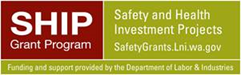 Table Of Contents
2
Background, Approach, Methodology, and Terminology
3
3
Background
The DOC has initiated a long-term effort to improve their Work Disability Prevention process and support workers to remain at work when they are able, or in the case of a medically necessary leave, have a successful return to work.    

Through a Labor and Industries SHIP (Safety and Health Investment Project) Grant, Centrix Disability Management Services Inc. was asked to facilitate small focus groups and in-depth one-on-one interviews with various Corrections locations and stakeholders and provide consulting services to support the enhancement of DOC’s Work Disability Prevention program.   

 DOC’s goals are to:
Gain an understanding of how Employees and Administrators/Managers perceive the Remaining at  Work (RAW)/Return to Work (RTW) process.
Provide actionable insights that identify opportunities to enhance the RAW/RTW process in a way that is highly valued and trusted by DOC employees.
Prevent needless disability in the workplace by helping and supporting employees in their ability to remain at work.  
Reduce the social, human, and economic costs of prolonged disability due to medically discretionary and medically unnecessary disability.
Adopt industry evidence-based best practices.

Qualitative research with key employee and Administrator/Management groups was conducted as the first step of the research in order to develop a better understanding of DOC employees at key touchpoints (needs, interactions, and processes). This phase of the research will serve as a foundation for development of the specific attributes and measures to be employed in the large-scale tracking surveys which will follow.
4
Approach
Reported here are the findings based on the qualitative research phase: the experiences DOC employees have with the current RAW/RTW process. The qualitative research included a variety of individual in-depth interview and face-to-face group meetings. 

An effort was made to create a diverse group that included Superintendents, Sergeants, Roster Managers, Human Resource Consultants (HRCs), Supervisors, Training Managers, and Correctional Officers who have been off work and returned, and employees with no direct experience with sick leave but possibly an indirect experience (i.e. experiencing a colleague that was off work).  

Various locations were selected to provide geographic diversity, different employee populations, and unique differences between facilities:
Three large corrections facilities
Two medium corrections facilities
One small corrections facility
Administrators from the stand alone MI2 facilities (referred to here as “Camps”)
Correctional Officers from the Camps
Individual questionnaires

Please note that the facility size is determined by number of offenders and therefore number of DOC Staff.  

For this report, the term “Administrators” refers to anyone from DOC who is involved with the employee during their injury.  This includes, but is not limited to, the Superintendent, Associate Superintendent, Sergeants, Lieutenants, Human Resource Consultants, other Managers, other staff that support “light duties,” Roster Managers, and Training Managers.
5
Focus Group / In-depth Interview Sample List
6
Methodology
The dates and participation totals of employee focus groups and in-depth interviews are detailed in the table below.



















The Facilitator's Guide is included in the Appendix.
7
Note of Caution
Please bear in mind the clearly qualitative nature of these sessions. These findings are drawn from a relatively small number of individuals who may or may not be typical in their views. 

Qualitative assessments focus on the “why.”  Focus groups and open-ended surveys are best practice tools. These methods are generally intended to gather data that provide rich, in-depth, and contextualized representations of human behavior as it occurs in natural settings. The purpose of qualitative data is to help identify the key themes to provide a conceptual framework of the participant’s experience.  Focus groups provide the most insight due to their interactive nature.  A small sample size is all that is needed to start providing a good understanding of the touchpoints of the experience which lead to the development of a questionnaire to use in a quantitative assessment (which will be referred to as “Experience of the Worker survey”).  The small sample size is not statistically valid unless quantified by more rigorous techniques of population sampling.

Quantitative assessments focus on the “how many.” Usually the sample is larger and done over a period of time.  Quantitative assessments measure the experience of those that go through the system and provide valuable information on where the program can be improved.
8
Terminology
It important to have a common language to ensure understanding. The American College of Occupational and Environmental Medicine (ACOEM) defines three types of disability in their position paper “Preventing Needless Work Disability by Helping People Stay Employed.” These definitions follow in the table below.
During the in-depth interviews, distinctions were made that reflected the above descriptions. This report uses these above definitions to provide context to the qualitative findings.
9
Terminology (continued)
Light Duty – Light duty is currently referred to by Administrators as activities that do not involve offender contact.  Typical examples of light duty are working in the mail room, records department, monitoring JPay, or conducting other duties less defined or less often utilized. The most common reference is duties that are “not being in blue,” meaning not in uniform.
10
Summary of Findings
11
11
Collated Report
The main objective of the qualitative research was to inform the development of the DOC employee experience and subsequent recommendations to enhance DOC’s RAW/RTW process.  

This report is the collated summary of the Correctional Officer and Administrators qualitative reports.  

While the perspective of the Return to Work process of the Correctional Officers and Administrators may differ as a result of the role they may have, there are a substantial number of common themes. This suggests that the recommendations and improvements that can be made will have mutual consensus based on the qualitative assessment of each stakeholder.
12
Employee Engagement and Activation with DOC During the Return to Work Process
What is engagement? Engagement is both attitudinal and behavioral.   

But Engagement is not enough.

Activation is: “…a person’s willingness and ability to take independent actions to manage their health and care.”
Engagement can be thought of as actions or initiatives that set the stage for activation.

The goal of the Qualitative Assessments of Correctional Officers and Administrators was to measure the extent to which an employee has a meaningful experience which translates into better activation and therefore better outcomes. Activation is therefore the result of effective engagement.
Increasing Level of Activation
*Adapted from J. Hibbard, University of Oregon
13
Why Engagement and Activation Matters
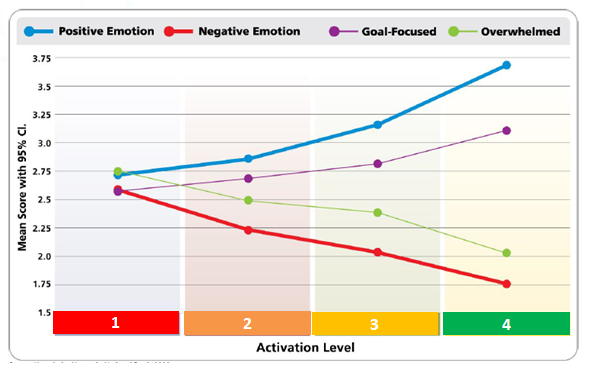 Evidence-based research suggests a strong link between the emotions people feel and the level of activation they achieve. 

In the context of DOC employees, the following behaviors would reflect high levels of activation:

Remaining at work when appropriate 
Returning to work in a timely manner
Actively staying in touch with the Supervisor, HR Consultant, and DOC’s Claims Consultant
Active problem solving and solution finding

The following knowledge, skills, and competencies also reflect high levels of activation:

Knowing what treatments are available
Source: Patient Activation and Engagement for ACOs - Judith Hibbard, Prows, Barron, Trisolini 2008
Knowing how to self manage when dealing with ongoing symptoms 
Knowing their role in their recovery and Return To Work
Having the skills and confidence to adhere to ongoing treatment and self management

The above diagram provides some insight and context to DOC qualitative findings and the need for DOC to implement recommendations that improve activation. High levels of activation (Level 4) translate to employees feeling less overwhelmed, more goal focused, and more positive emotions in general about the process and outcomes.
14
Engagement and Activation and its Relationship to Worker Experience
Based on both Correctional and Administrative qualitative findings, it appears there is a connection between the emotions/reactions the Correctional Officers feel and experience and the actions of the Administrators. Both groups agreed that Correctional Officer’s experiences ranged:




There is evidence that the experience of a worker, during time away from work due to an injury, matters in the prevention of work disability (Kilgour et al 2014; Robert Aurbach “The Web of Disability;” Greene et al 2013; Alexander et al 2012; Maeng et al 2012; AARP 2009; Mosen et al 2007; Glasgow et al 2005; Hibbard et al 2004, Alexander et al 2012). Engaging and activating workers during a time of injury is a significant  piece of a Work Disability Prevention program.

Workers who are engaged and activated tend to report experiences that are more positive. And workers who experience a more positive interaction, tend to be more engaged and activated. It should be noted that satisfaction is not a proxy for a positive experience.  

This report outlines the various common touchpoints between Correctional Officers and Administrators that tend to provide a positive experience. The recommendations that follow are based on the common experience touchpoints and matched with evidence-based industry best practices. The outcome of DOC’s enhanced paradigm is to create an environment that engages and activates employees during a time of injury. This will also require pre-injury initiatives that engage employees and it fits with DOC key goal of “Engaged and Respected Employees.”
15
Five Common Themes
Among Correctional Officers and Administrators, five common themes emerged. Themes provide a useful context for understanding the results and as well as a road map.
16
Engagement Outcomes
Engagement Outcomes are important for a Work Disability Prevention program. These outcomes should be reflective of employees demonstrating high levels of activation. The outcomes for DOC will form the basis for future Quantitative Assessment and will provide evidence to DOC that their program is effective. While RTW is the outcome for any program, the experience the Correctional Officer has during the process will be reflective of the engagement measures. The preliminary model of Engagement Measures shows the inter-dependence of the actions of Correctional Officers and Administrators.
Administrators Engagement Measures:
Employees speak positively about the program
Actively engage DOC employees
Work collectively with the employees on problems and RAW/RTW
Demonstrate care and compassion in a way the employees recognize it.
Correctional Officers Engagement Measures:
Speak positively about the program
Actively call/update the Supervisor/HR Consultant/Claims Consultant
Work collectively with DOC on problems and RAW/RTW
RAW when appropriate
RTW in a timely fashion
17
Experience Touchpoints
Experience touchpoints are the various interface points during the Return to Work process that contribute to the overall experience, engagement, and ultimately activation of employees.   

Understanding each touchpoint helps to identify specific areas that can impact engagement and activation.  In addition, it identifies areas for improvement, which in turn helps to build more positive overall perceptions and outcomes of  DOC’s return to work policy and process.  

Correctional Officers and Administrators identified their own experience touchpoints but, remarkably, there were many  common touchpoints identified. This suggests that there is general consensus of what the experience currently is and what areas can be improved. In addition, there was a wide range of experiences reported from times when the process works really well and other times not so much. These touchpoints were further explored in the focus groups and in-depth interviews to identify areas for improvement and solutions.
18
Common Touchpoints
The common touchpoints were inter-related, suggesting that a touchpoint can influence several other touchpoints. For example, Correctional Officers experience care and compassion when there is a clear and understandable process, when they are kept informed along the way, and when they are involved in their RTW planning.
Correctional Officers
Administrators
19
Four Principles of a Work Disability Prevention Program
An evidence-based Work Disability Prevention program has four main principles. Industry best practices and the experience touchpoints from the qualitative review fall into one or more of the principles.
Four Principles
Preventing Unnecessary Delays
Preventing Unnecessary Duration
Preventing Unclear Process
Preventing Unclear RTW

Focus on Return to Function and Actively Involve Workers in their Recovery
Provide a Positive Experience 
for the Worker
20
Recommendations
Principle 1 – Preventing Unnecessary Delays
Unnecessary delays can be caused by a number of issues. The economic, human, and social costs of prolonged disability were well described by both Correctional Officers and Administrators. Urgency is the utmost priority in the prevention of work disability. The most often cited concern by Correctional Officers and Administrators was the financial impact to the injured employee and the facility from an injury that results in time loss. Returning the Correctional Officer back to work as quickly as medically appropriate ensures that unnecessary delays are kept to a minimum. One critical success factor for DOC in offering early transitional duty (formerly known as ‘modified’ or ‘light’ duty) is receiving the completed Activity Prescription Form (APF). The APF provides information from the medical provider about what is safe for the Correctional Officer to do without risk of harm. It also provides guidance on medically required disability versus medically discretionary and unnecessary disability. The main goal of DOC should be to receive the APF without any unnecessary delays.

Recommendations:
Timely Notification of a Workplace Injury.
The first people to know of a workplace injury tend to be the shift supervisor and the roster manager. Currently DOC, has on average, a 10 day notification of a workplace injury to the Claims Management Unit and Human Resources. Some Administrators (HRCs) reported longer. Reducing this lag is an important step in preventing unnecessary delays.  Essentially, without knowing there is an injury, 10 days of potential time loss can occur without any early intervention, transitional duty offer, or ensuring all the necessary initial steps are completed.
Day Zero Reporting should be the goal. This sets the stage for almost every other recommendation and experience touchpoint. For assaults and severe injuries, this is usually not an issue. In the absence of a Day Zero reporting system the following question “Did we receive Day Zero reporting?” should be asked in each case. This will uncover potential lags in the process and will drive future improvements until such time that DOC is able to implement a Day Zero reporting system.
21
Recommendations
Principle 1 – Preventing Unnecessary Delays (continued)
Supervisor/Manager involvement on Day Zero
There is clear evidence in the research of the value of Supervisor/Manager involvement in the prevention of prolonged disability among workers.
The Supervisor/Manager will be responsible for ensuring the Correctional Officer will receive a “Blue Packet” (see Clear and Understandable Process for details).
The Supervisor/Manager will contact Human Resources and notify them of the workplace injury.
Ensure all initial steps are completed  
Correctional Officers highlighted times where they were unclear of the process and didn’t complete the necessary forms.  This created delays in the claim approval, treatment approval, etc. 
Each Correctional Officer to receive an initial call for time loss claims
When time loss occurs, each Correctional Officer will receive a call from the Human Resources Consultant (HRC). This is to create a clear and understandable process from the outset, ensuring that all initial steps are complete, questions are answered, and planning next steps can begin.
22
Recommendations
Principle 2 – Preventing Unnecessary Duration
Over the last 10 years, our understanding of Work Disability, its causes, development, and interventions, has vastly improved.  It is recommended now that Work Disability be considered a separate condition from the underlying diagnosis and that it is developmental in nature. There is clear evidence that the medical model does not fully explain return to work outcomes.  

Recommendations:
DOC adopts a Work Disability Prevention Model and further adopts the following terminology when discussing ongoing Work Disability: 
Medically Required 
Medically Discretionary 
Medically Unnecessary
This will ensure the information they are receiving from providers is clear and understandable in order to provide the best support and guidance to employees.
Assertive management of medically discretionary and medically unnecessary disability. Both Correctional Officers and Administrators reported observation of unnecessary duration as a result of both medically discretionary and unnecessary disability. Both groups also described that unnecessary duration creates unwarranted scrutiny of “legitimate injuries” and can undermine trust in the process.
Provide clear guidance for physicians on what information is required. Ensure guidance is consistent with the American Medical Association (AMA) and the American College of Occupational and Environmental Medicine (ACOEM) recommendations in assessing work ability. Ensure focus is on:
Risk
Capacity 
Tolerance
23
Recommendations
Principle 2 – Preventing Unnecessary Duration (continued)
Higher profile and increased utilization of the Claims Management Unit. Both Correctional Officers and Administrators identified the need for a liaison. Administrators felt that a liaison could assist with ensuring that unnecessary duration would be kept to a minimum due to the ability to discuss psychosocial issues, follow-up with the provider, and work closely with L&I. Correctional Officers identified the need for a liaison to help prevent a confusing process (see Principle 3). DOC should look at staffing of the unit to better maximize the effectiveness of this role.
Ongoing contact especially after 12 weeks. Based on comments from Correctional Officers and Administrators, there is a general consensus that the longer the claim lasts, contact decreases. It is recommended that DOC initiate deliberate and systematic ongoing contact by the Supervisor/Manager, HRCs, and Claims Consultant. Most felt that monthly contact was appropriate.
This prevents what Correctional Officers describe as “going off the grid.” Correctional Officers describe “going off the grid” as essentially getting lost in the process. The outcome is a tendency for the Correctional Officer to become quite passive in their recovery and RTW.
Designate a person who is responsible for RTW coordination. It is recommended that the HRC is the primary person for coordinating RTW.
Provide the newly documented Job Analysis (JAs) to physicians. Determine if the leave is medically required.
Ensure early Transitional Duty offer when medically appropriate.
Actively screen for known Work Disability Factors. Negative expectations and high Fear and Avoidance behaviors have a high degree of predicting Return To Work outcomes.
24
Recommendations
Principle 3 – Preventing a Confusing Process
There is a clear disconnect between Correctional Officers and Administrators and the understanding of the process. Correctional Officers consistently reported being confused about what the process was, not sure what next steps were, and not understanding the roles of various people. Administrators on the other hand have a good understanding, for the most part, of the process and overall feel it is clear and understandable. However, when Administrators were asked what they believe the Correctional Officer understands, most agreed the Correctional Officer finds the process overwhelming and confusing.

Recommendations:
Administrators actively and deliberately ensure the Correctional Officer is clear on what the process is.
Ensure clearly defined roles.
Ensure the Correctional Officer knows where they are in the process and what is happening next.
Supervisor/Manager involvement at the onset and ongoing during the leave of absence. Both Correctional Officers and Administrators identified the Supervisor/Manager as being a significant member of the team.
Supervisor/Manager will receive training on the RTW process and the importance of demonstrating care and compassion, the Correctional Officer feeling supported, and Correctional Officer perceptions of fairness and the impact these have on preventing prolonged work disability.
Supervisor/Manager will be the initial contact at the onset of the injury and will be responsible for ensuring the Correctional Officer understands the initial steps of the claim.
Ongoing contact by the Supervisor/Manager. Both Correctional Officers and Administrators reported the need for ongoing Supervisor/Manager contact especially for claims that are longer in duration (i.e. greater than 12 weeks). This recommendation has two purposes: 1) to ensure the Correctional Officer feels supported and has ongoing connection to the workplace. This is linked to the experience touchpoint of “care and compassion;” and 2) to ensure that there is an ongoing clear and understandable process.
25
Recommendations
Principle 3 – Preventing a Confusing Process (continued)
Improve documentation to ensure a clearly defined and understandable process for the Correctional Officer.
Correctional Officers will receive a Badge Card. This is a card for Correctional Officers to have that can be inserted into their badge card holder. It will outline the first 5 steps of work place injuries. Easily accessible and easily referenced.
Correctional Officers will receive a “Blue Packet” from their supervisor at the initial onset of the injury. This packet will contain:
“Your First 5 Steps to your Workplace Injury”
Flowchart of returning to Transitional Duties and Regular Duties
Correctional Officer Role and Responsibilities information sheet
Information brochure outlining the Transitional Duty Program
A blank Activity Prescription Form (APF) to take to their provider
“The First 5 Steps” for Supervisors/Managers and Human Resources.  These first 5 step guides mirror the “First 5 Steps” the Correctional Officers will receive.  This is to ensure the claim starts off right.  This forms a triad of responsibilities of each team member to ensure no steps are missed.
Initial call/contact with the Human Resources Consultant (HRC)
The 5th step for the Correctional Officer requires contact with the HRC.  The purpose of this initial contact is to clearly and deliberately define the process, roles and responsibilities, and ensure there are next steps.
Roles and Responsibilities guides for stakeholders:
Supervisors
Correctional Officers
26
Recommendations
Principle 3 – Preventing a Confusing Process (continued)
4. Clearly defined Work Disability Prevention Team.  Both Correctional Officers and Administrators described a “team” that is involved in the Correctional Officer’s return to work.  Either directly or indirectly both groups established that the Correctional Officer is at the center of the team and each other member plays a supporting role.  This is an important distinction as the new process being recommended is very worker-centric.
The Work Disability Prevention Team
27
Recommendations
Principle 3 – Preventing a Confusing Process (continued)
Increased utilization of the Claims Management Unit to help guide the Correctional Officer through the process.  Correctional Officers often reported misinformation about the process being provided. A single point of contact for L&I related issues should be emphasized. Not only will this ensure the process is clear but will also help prevent unnecessary delays and duration due to incomplete actions as a result of a confusing process.
Ensure clearly defined roles. Many Correctional Officers were unclear of the roles of each stakeholder that may be involved. Administrators were more clear, but at times reported not knowing who is responsible for what. Also, it appears there is duplication of effort and that unnecessary delays can arise as a result of “waiting” for someone else to take action. Clearly defining each “Team Member” role will help establish a clear and understandable process.
Ensure ongoing contact. Ongoing contact displays care and compassion towards the Correctional Officer but the longer the time away from work, the more the contact has historically dropped off. Both Correctional Officers and Administrators reported similar observations with diminishing contact. This has a number of implications suggested by both groups:
Longer time away from work tends to be a result of severity and/or chronicity of the injury.  Correctional Officers have tremendous uncertainty about their future and are not sure what the next steps would be to returning to work. This can create passivity in the recovery process.
Loss of connection with the workplace tends to cause Correctional Officers to withdraw which can be amplified by not feeling of value to the organization, unsure if they will be welcomed back, and loss of confidence in their ability to return to work.
Correctional Officers have many questions about the process if they are not able to return to their regular job duties and are unclear about the steps.
For time loss due to an injury that may last 12 weeks or longer, a concerted, deliberate, and regular follow-up with the Correctional Officer is recommended. Most Correctional Officers and Administrators agreed that monthly is likely the best frequency and more frequent contact would be dictated by necessity and context.
28
Recommendations
Principle 4 – Preventing a Confusing RTW
The first three principles are engagement factors. Principle 4 is about activation. Research consistently finds that those who are more activated are:
Engaged in more preventive behaviors
Engaged in more healthy behaviors
Engaged in more disease specific self-management behaviors
Engaged in more health information seeking behaviors
*Source: Patient Activation and Engagement for ACOs

Both Correctional Officers and Administrators agree that the Correctional Officer is at the center of the RTW process. Almost all acknowledged that when it comes to the decision to RTW, the Correctional Officer has a significant role in the outcome.  Correctional Officers who are unsure of what the RTW plan is or what it may look like tend to pull back from the process and become passive. Uncertainty about how they will return causes them to have reduced confidence, lower expectations of success, and increase fear and avoidance behaviors. Both groups noted this was particularly prevalent during the current 12 weeks of “light duty.”  

DOC makes a significant effort to bring Correctional Officers back on “light duty,” but there appears to be little discussion about what happens at the end of the allowable 12 weeks. There were very few instances where a discussion, at the onset of the “light duty,” about what would happen over the ensuing 12 weeks. The process tended to be very passive with almost everyone expecting the physician to “just release” them back to full duty. In a large number of cases, the 12 weeks of “light duty” ended and if the Correctional Officer was not released to regular duties they were sent home and went back on time loss. To mitigate this, Administrators sometimes used a discretionary approach to extend the 12 weeks. This lack of consistency causes some confusion about what the actual process is and can fuel resentment for those that don’t receive an extension.
29
Recommendations
Principle 4 – Preventing a Confusing RTW (continued)
In many cases, a plan to RTW to regular duties is never discussed. There also were very few instances where the Correctional Officer was included in discussions about “light duty” and what that would look like.  

Almost all Correctional Officers felt that they should be involved in discussion about RTW and possible outcomes regarding their employment, job status, and future. Involving workers in discussions about RTW improves a sense of control, trust in the system, and ultimately responsibility for their recovery (i.e. high levels of activation).

Recommendations:
Adopt an interactive process for Workers’ Compensation Claims. Under the American Disabilities Act, the Interactive Process is required for accommodation purposes. This process is inclusive of the worker and involves discussions about concerns, fears, and expectations. The centerpiece of an effective interactive process is joint problem solving and solution-focused discussions.
Have early discussions about RTW. RTW discussions should start at the beginning of the absence instead of waiting for the physician to provide a release.
Clearly outline a RTW plan at the onset of the 12 weeks and the steps that need to happen to RTW successfully at the end of it.
Actively involve the Correctional Officer in discussions about potential barriers, concerns, and fears about returning to work. Collaborate on a Returning to Work Agreement letter to improve communication with the provider.
Actively engage the physician. Ask which activities are contraindicated rather than asking for certification for RTW.
Provide training for Claims Consultants and Human Resources Consultants. Train them on the biopsychosocial model of Work Disability and the primary psychosocial factors that are predictive of work disability.
30
Recommendations
Principle 4 – Preventing a Confusing RTW (continued)
Provide training for Supervisors/Managers. Ensure training on the RTW process, preventing Work Disability, importance of care and compassion, and collaborative problem solving.
31
Recommendations
Additional supportive recommendations:

Adopt a Work Disability Prevention mindset.  
As an agency, DOC should adopt the same sense of urgency regarding the prevention of Work Disability that they do in preventing offender violence, or safety/prevention in the workplace.
Replace Light Duty terminology with Transitional Duties. While this term was not widely know by Correctional Officers and Administrators, most described it as meaning temporary and conveys a sense of “transitioning” back to the workplace.
Ensure a clear definition of Transitional Duty is provided.
Organizational expectations of staff and co-workers should be supportive of transitional duties. In some cases, the Correctional Officers reported that “light duty” was looked down upon by co-workers and Supervisors. Not “being in blue” is a significant issue for Correctional Officers.
Emphasize the importance of transitional duty from a healing standpoint, staying connected to the workplace, and the contribution the Correctional Officer still makes to the organization despite not “being in blue.”
Ensure the deliberate demonstration of care and compassion. There was a general consensus from both Correctional Officers and Administrators on actions that demonstrate care and compassion.
Supervisors/Managers asking “Are you ok?” at the time of injury.
Administrators asking, “How are you doing?” at the start of any follow-up.
Ensuring a clear and understandable process and answering their questions.
Administrators making the “check-in call,” especially for claims beyond 12 weeks.
Ongoing contact by Supervisors/Managers and conveying the message that the Correctional Officer is wanted back and they are a valuable team member. In some cases Correctional Officers reported not feeling valued by their Supervisor/Manager when they said to them “Everything is fine. Come back when you are ready. All is looked after.” Correctional Officers reported feeling replaceable and feeling like a “number.”
32
Recommendations
Additional supportive recommendations (continued)
Implement a standard letter from the Superintendent for time loss claims.
Open with empathy, “We are sorry this has happened to you. We understand the significant impact this can have on you and your family.”
Outline the importance of returning to work and the important role the Correctional Officer has in the organization.
Provide a clear message of support and the mutual goal of returning them back to work.
Offer an “open door” policy – “Please call me if you have any concerns or questions.”
Continue with the practice of Superintendents calling Correctional Officers after an assault.  
An assault is a serious incident and Superintendent involvement plays a significant role for the Correctional Officer.
Enhance pre-injury engagement to prevent skepticism.  
With the Supervisor/Manager having a more prominent role in the new program with the Correctional Officer, it will be important that pre-injury engagement is a priority for DOC. Some Correctional Officers conveyed skepticism of when a Supervisor/Manager called, wondering “Why do you care now? You didn’t care before.” It will be more difficult to engage employees post-injury if they were disengaged pre-injury. The significance of this recommendation is that the Work Disability Prevention program will now include one of DOCs key goals of “Engaged and Respected Employees.”
Consider Urgency.  
Given the reported financial pressures the Correctional Officers experience in the event of a health event, DOC should respond with urgency to return injured workers back to the workplace.
33
Appendix
Facilitator’s Guide
INTRO
Thank you for your attendance today.
 
The DOC is currently exploring ways to improve how we support our employees during a time of illness and/or injury. This means looking at ways we can assist our employees to stay at work when able and to also ensure they are returning to work successfully in the event that a medical leave is necessary.
 
We feel that in order to do this successfully we require input and participation from our employees that are affected by our process during a time of illness and/or injury.  As such you have been invited to partake in a focus group to get your thoughts about what works and what could be improved.  
 
The focus groups are composed of a cross section of employees across different locations.  The reason for your participation is to ask you to share your experiences and/or thoughts in an informal, roundtable format.  Your suggestions and comments will be reviewed and considered in the overall improvement of our return to work initiative.
 
Your participation is really appreciated and helps to ensure our employees who are experiencing a health event impacting their ability to work are supported in the best way possible. DOC is sincere about engaging staff. Your view is important. (A subtle reminder of one of 5 DOC goals – this one is “Engaged and Respected Staff”)
 
Ok that’s the general purpose of the meeting. Let’s talk about logistics.
34
Appendix
Facilitator’s Guide (continued)
LOGISTICS
Point number 1: “One-at-a-time”
Has anyone ever attended a focus group prior to this one?
PROBE: what kind?
For those of you who have not attended a focus group, there are no right answers to your questions. We want to understand how the return to work process, and the people involved in your return to work you dealt with, gave you good, bad, or indifferent service, and how they can incorporate your feedback into their jobs.  
But in order to do that, only one person can speak at a time. Otherwise, it makes it difficult to hear what you have to say.
 
Point number 2: “It is not necessary that you have been off work to contribute.”  
You may have been involved as a supervisor, directly have been off work, you may have had the opportunity to “stay at work” during a time of injury/illness, or you may not have been off work at all.  Each of you will have a perspective that will be helpful.
 
Point number 3:  “This is about process improvement.”
Because we are looking to improve the RTW process for employees we want to know what is working, and also what is not working.  In the case of what is not working, the most helpful comments are followed up with how can we improve that and better support employees going forward.  We want to focus on what you see are the elements of a good RTW program.
35
Appendix
Facilitator’s Guide (continued)
The DOC EXPERIENCE
Ok, now let’s talk about your current experience with the DOC RTW program. 
 
As all organizations do, the DOC has set up its RTW process.  Like all process, there can be many steps along the way that can help you, cause some points of confusion, and can involve a number of people.
 
Today, I want to focus on your experience and understanding of the DOC RTW process.  I am going to ask you your thoughts on the interactions you had with the DOC staff and the process of recovery and return to work. 
 
As we are discussing the various topics I want you to think about the answers to the following questions:
 
Write on the flip chart:
What are the factors that you consider in wanting to SAW and/or RTW after an illness/injury?
What do you see as your role and responsibilities in this process?
What does a process that engages employees look like?
 
I’ll ask each of you additional questions to get a better understanding from you. But in general, I want you to start thinking about these things.
36
Appendix
Facilitator’s Guide (continued)
QUESTIONS

Ok (turn to first participant)
When you think of becoming injured, what are your thoughts about what it means to you?
Probe for:
Do you see this as a benefit?  
How does it compare to vacation?
 
What does Early Intervention mean to you?
 
When you think of the word ____X____, what comes to mind?
Modified Work
Light Duty
Transitional Work
 
Is there a difference between these words?  Do they mean something different to you?
 
Overall, when you become/became ill or injured what are/were your biggest concerns?
Probe for: 
Did you have concerns about your job/position?
What were/are your expectations about your employer’s involvement?
37
Appendix
Facilitator’s Guide (continued)
QUESTIONS (continued)
Clear and understandable process
What is your understanding of the RTW process?
Did you know that the DOC has a formal leave process?  How was this communicated to you?
When do you think the DOC should contact their employees who are off work due to an illness/injury?
 
For those that have been off work, tell me about when you had received your first contact from the DOC.
Did you receive a call out of the blue?  Did you have an expectation that someone would be calling?  If so, how was that communicated to you?
Do you remember who called you?
What did you expect from the DOC in terms of their involvement?  Why did you expect that?
 
Did you know what was expected of you?  How did you know?
Was there any part of the process you didn’t understand?
Knowing what you know now, what information do you feel you needed or would have been helpful at the beginning?
 
Who do you feel should be involved in your RTW conversations and/or contacting you?
 
Do you feel like the DOC has done a good job of keeping you informed along the way? 
Why or why not?
Is that important to you?
Is there anything that could have done better?
38
Appendix
Facilitator’s Guide (continued)
QUESTIONS (continued)
Care and compassion
For those of you that have been off work, describe the main emotions you felt when you first learned you would be off work?
Probe for:
For supervisors:  how did you feel when you learned that your staff member was going to be going off work?
For staff members:  how did you feel when you learned that your coworker was going to be going off work?
Do you feel that the DOC is concerned about your wellbeing when you are off work due to an illness and/or injury?  Why or why not?
Probe for:
What can be done to improve this?  How can the DOC convey that they care about your wellbeing when you are off work?
 
Return to work/Stay at Work and treatment help/assistance
RTW and SAW
Why is it important for you to RTW after an injury/illness?  What are some of the things that engage you in the process of thinking about RTW/SAW?
What expectations do you have about RTW when you become ill or injured?
Who here has been at work and not been 100%?  How did you do that?  
Probe for mod duties, reduced hours, contact with supervisor discuss modifications, why was that important for you do that (work when not 100%)?
Once you were off work or if you were to go off work, how did you think you would RTW?
39
Appendix
Facilitator’s Guide (continued)
QUESTIONS (continued)
Return to work/Stay at Work and treatment help/assistance (continued)
Probe for:
Did you think you would just RTW to full time?  OR would you need a transition?
What needs(ed) to happen for you to return to work?  
Probe for:
Was there any possibility that you might have stayed at work?  If so, why didn’t that happen?  What needed to happen to help you stay at work?
When you were returning to work, what worked/didn’t work?  Why?
What was the biggest contribution to your RTW/SAW?
You had mentioned that there were times that you were able to be at work and not 100%.  What are some ways that a person who has an illness/injury could return to work early and not be 100%.
Probe for:  Project work, transitional work, reduced hours
Are there certain “typical” light duties that are less meaningful.
What would a meaningful transitional work plan look like?
Probe for:
What makes it meaningful?
What about SAW?  Could the same concept of early RTW apply to help a person SAW?  Or is it always necessary for a person to go off work?
One of the best practices that companies do that have great outcomes for their employees who become sick and/or ill is early contact/support or as the industry terms it “Early Intervention:”
What is the best approach to take with employees who are off more than 5 days?
40
Appendix
Facilitator’s Guide (continued)
QUESTIONS (continued)
Return to work/Stay at Work and treatment help/assistance (continued)
Probe for:
How/what needs to be communicated?
How should the first call go?
What information should be in a letter?
What does ongoing communication look like?
 
Treatment 
Do you feel that you got sufficient support with your treatment?
Do you feel there were delays in getting your treatment?
Did you know what you needed to do in terms of your recovery/treatment plan?
What kind of assistance would be helpful to you when you are off work in arranging treatment?
 
Culture of SAW/RTW
One of the best practices that companies do that have great outcomes for their employees who become injured is creating a culture of SAW/RTW.  What kinds of recommendations would you make to the DOC on how they would go about creating a culture of RTW that engages their employees.
41
Appendix
Facilitator’s Guide (continued)
QUESTIONS (continued)
Overall Impression
Ok, now I would like to talk about the impression you’ve formed about the DOC RTW program. I want you to rate your current overall impression of the DOC as very good, good, average, poor, or very poor, and then tell me what led you to that opinion. 
PROBE POINT: If one of your colleagues asked you about the DOC RTW program, what would you tell them?
 
WRAP UP (IF TIME PERMITS) 
Ok, we have covered a lot of information and a lot of things you have commented on/suggested are actually some of the best practices that are currently being implemented by employers to support their employees.
 
The American College of Occupational and Environmental Medicine put out a position paper on Preventing Needless Disability in the Workplace and listed some of the best practices that are currently being implemented.  While they are more formally titled, you will see that your thoughts and comments fit much with the recommendations:
 
Adopt a disability prevention model (SAW/RTW program)
Time away from work is harmful – Early intervention is the key to preventing disability, and part of that is early contact
Available on-the-job recovery, transitional work, job modifications
Allowing workers to recover on the job is a cornerstone of disability prevention
Education about disability prevention and the recovery benefits of SAW/RTW
 
I would like to thank you for your input, comments, suggestions.  Each of you has been helpful and all of your comments are valuable in creating a better process leading to more cooperation to support workers who become ill and/or injured.  Thank you for coming and being part of this process.
42